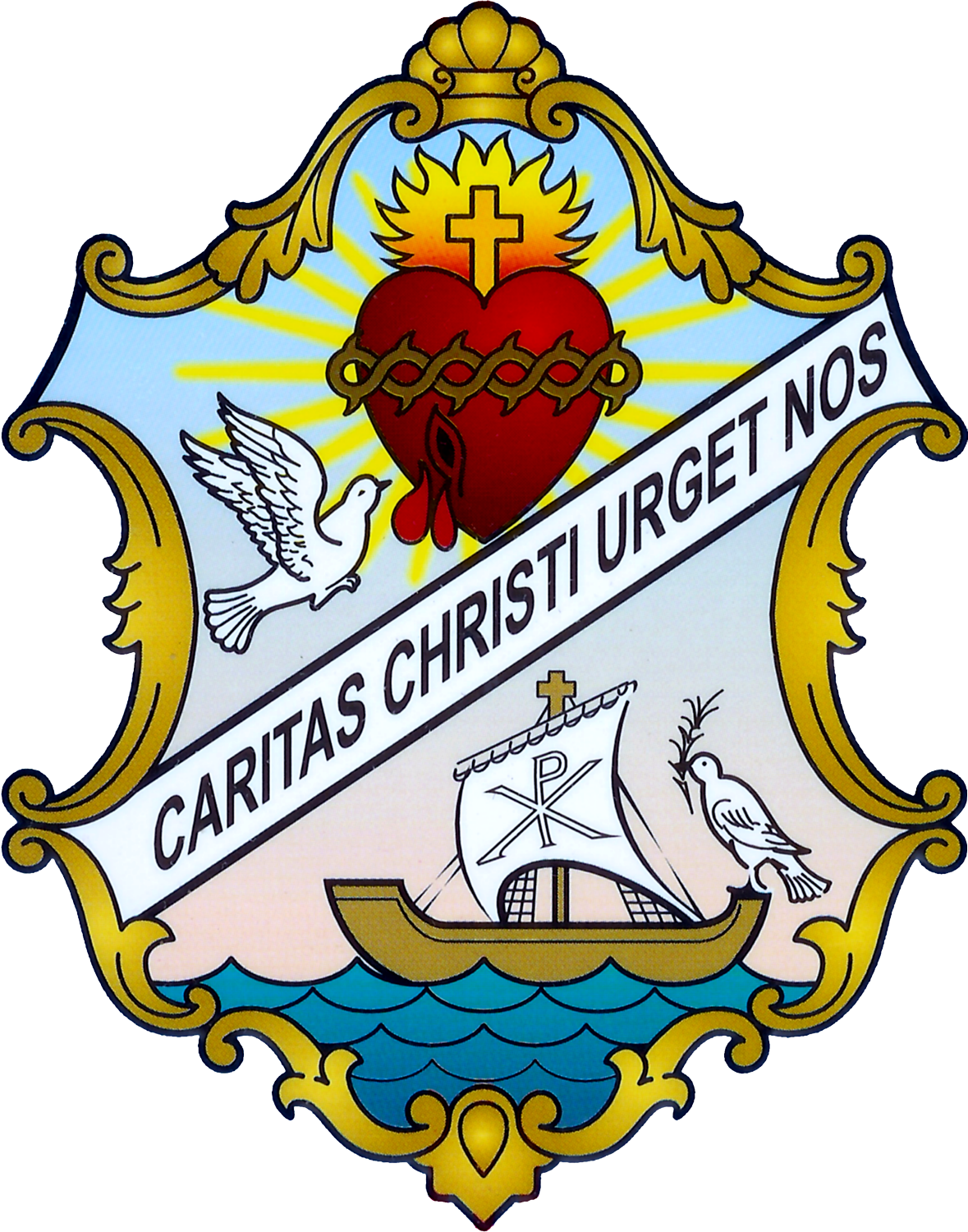 Título
Subtítulo
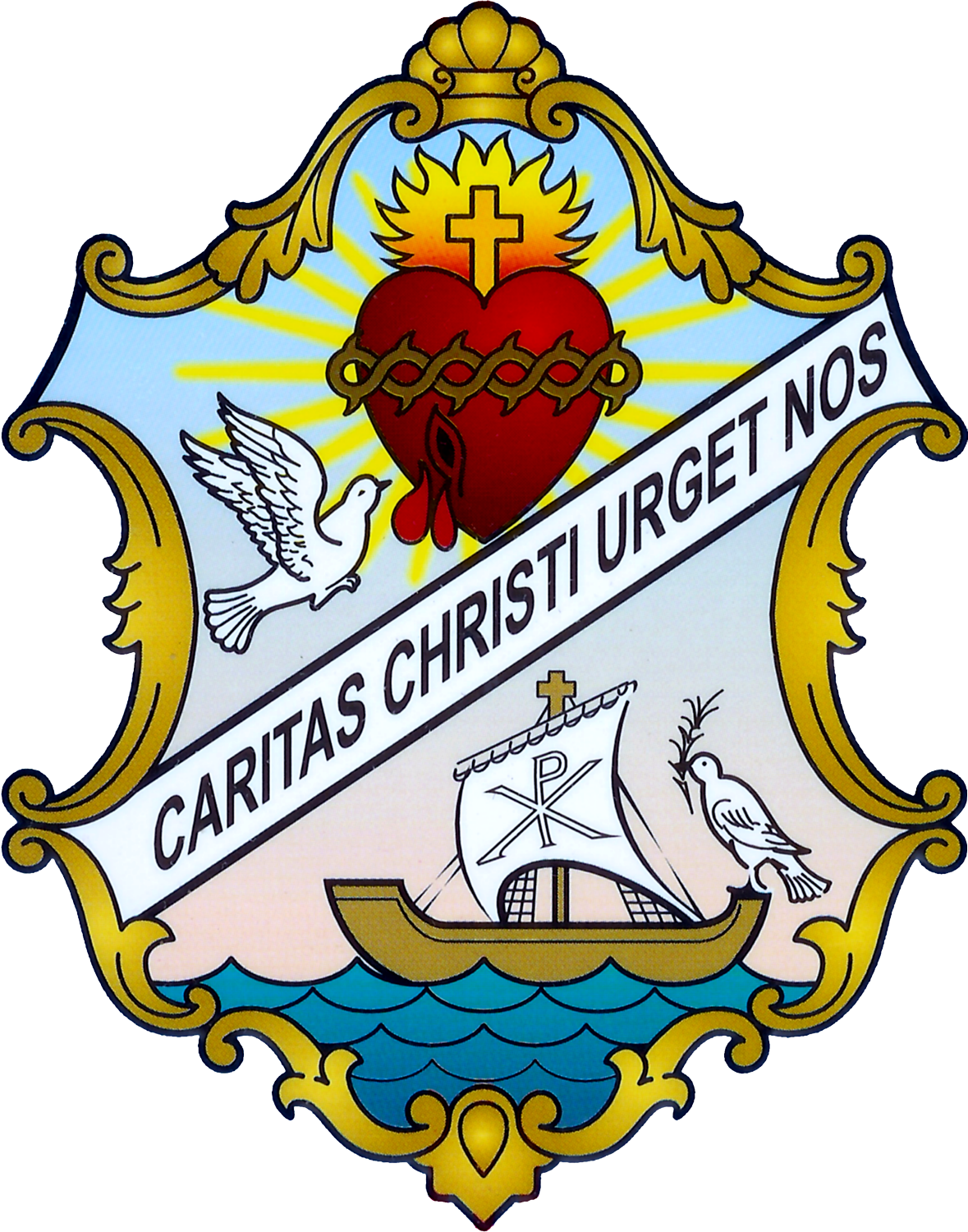 “Na medida em que os instrumentos de comunicação social afirmam e promovem os valores espirituais de uma humanidade sempre empenhada na pesquisa, contribuem para o dia de uma nova criação, quando a paternidade de Deus será universalmente reconhecida e reinarão a justiça e a paz”

Papa Paulo VI
1.
Tópico 1
Título
Descrição
Tópicos
Juntas, rumo à Canonização!
Obrigada
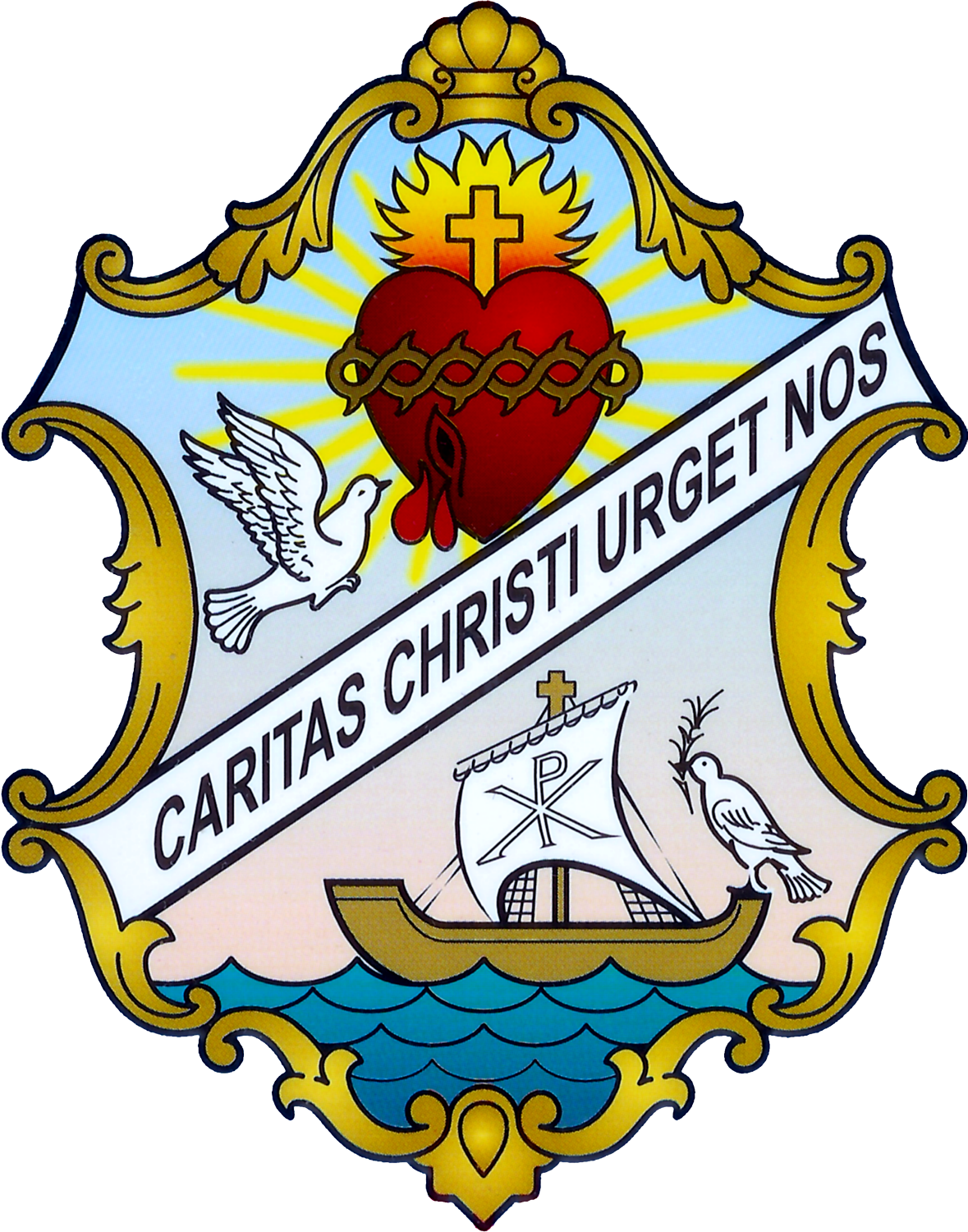